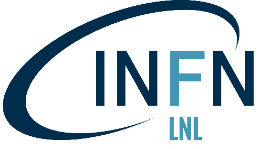 Giorgio Keppel
Oscar Azzolini
innovate for Sustainable Accelerating Systems
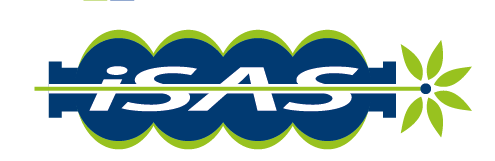 Parallel Session
WP7
Kick-off meeting
IJCLab - 15-16 April 2024
Resume
Discussion about the IB composition and time schedule for the election (academic and industrial representatives).

Establish a shared NDA document among industry and research institutions (ex: starting from INFN format).

Discussion about the design review panels of the WPs (components of the consortium): 6 WPs interested WP5-WP6 could be merged in a single design review panel.
2
Resume
Favourite alternative applications of the machine produced from the consortium: one possible way could be online seminars of experts on the field of nanolithography, waste treatments, medical applications, etc.

 ISAS Documents Repository: share point could be an option

Industrial web Page: special section of the ISAS Web Page reporting the specific competency and knowhow of single research group presents in ISAS and a database of companies interacting with the project (all the companies)

Dissemination: planned communications made by the WPs and publicated in a newsletter (ex: Accelerating News)
3